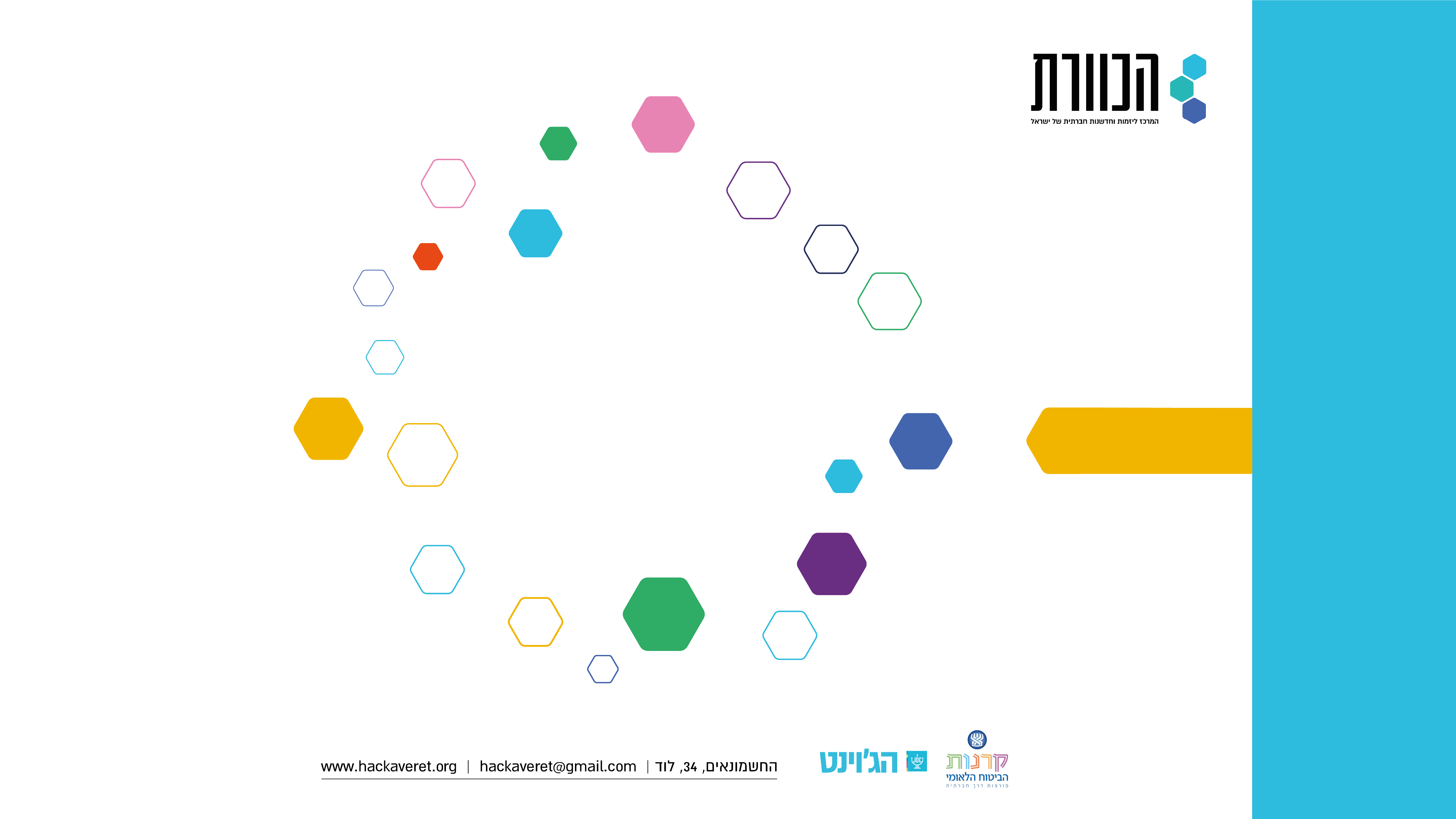 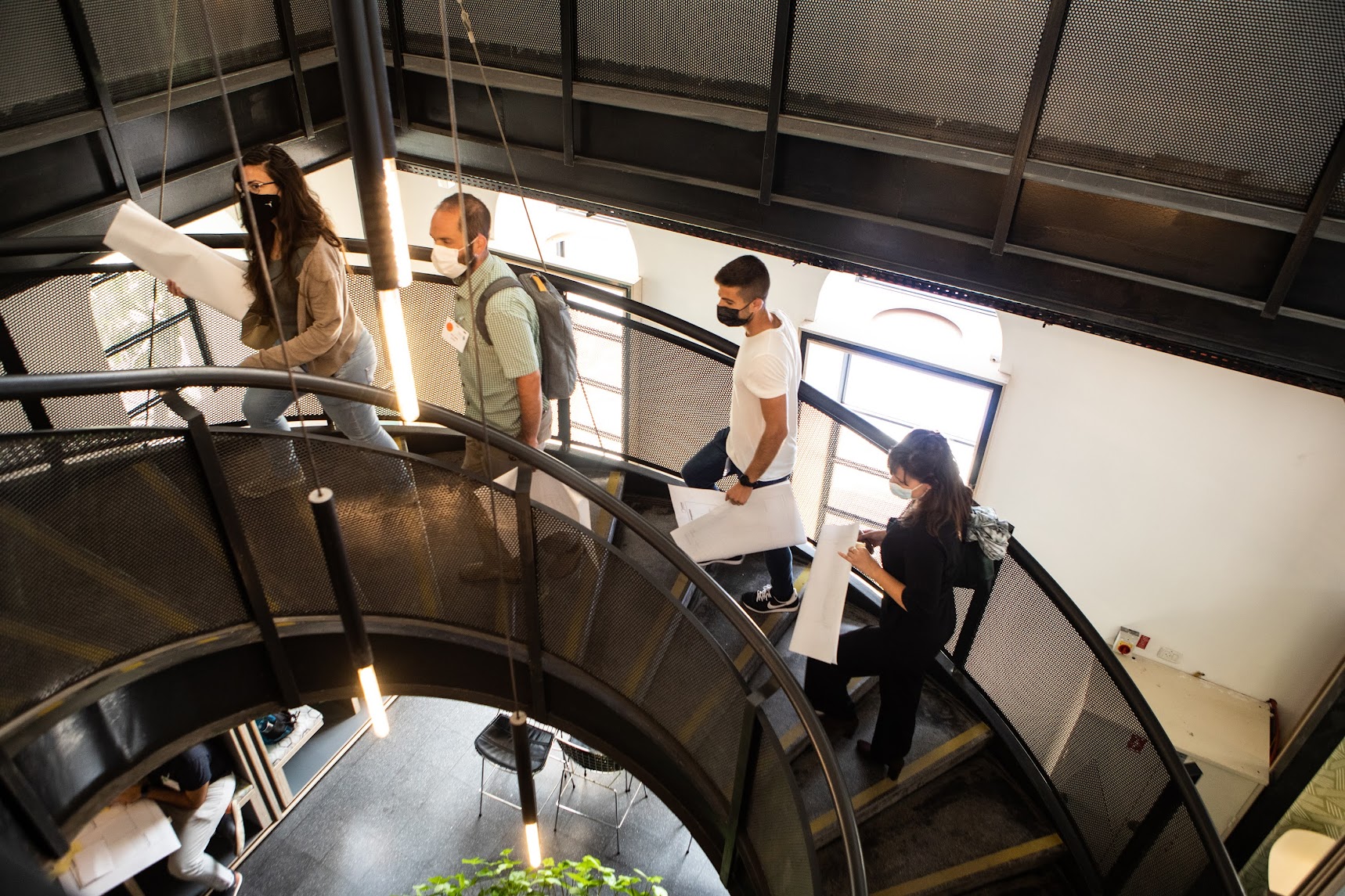 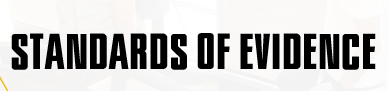 התנסות MVP
תקציר הכלי
שיטה שדרכה ניתן לבדוק את האימפקט וההצלחה של מיזם.  

הנחיות עבודה עם הטבלה: 
עברו על השלבים בהדרגה, ודאו שאתם משתמשים בשלבים שרלוונטיים עבור היוזמה שלכם.
ניתן להעזר במפתח הבא: 
1-2 יוזמות בתחילת דרכן
3-5 ארגונים חברתיים גדולים
מיפוי בעלי העניין – מתחילים!
סוף סוף הגענו לStandards of evidence, שיטה שדרכה ניתן לבדוק את האימפקט וההצלחה של המיזם שלנו. 
בסוף יכול להיות לנו רעיון יפה, ביצוע מתוכנן ומוקפד מאוד, אבל בסוף חשוב למדוד שאנחנו אכן משיגים את האימפקט שהצבנו לעצמנו. 
נקודות שחשוב שנתייחס אליהן בכלי: 
עברו על השלבים בהדרגה. 
שימו לב שאתם משתמשים בכלי בהתאם ליוזמה ולארגון שלכם, הפעילו שיקול דעת.
שיהיה המון בהצלחה, 
צוות הכוורת
אייקונים לשימוש חופשי